Konkurransebegrensende samarbeid
advokat Jonn Ola Sørensen
6. november 2015
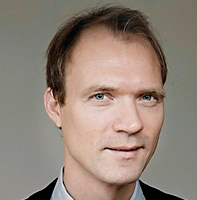 Innhold
Hva er problemet?
Rettslig utgangspunkt
Vilkårene for ulovlig samarbeid
Eksempler på hardcore konkurransebegrensende samarbeid
Samarbeid som må vurderes etter sin virkning
Eksempler på samarbeid som må vurderes konkret 
Kort om deltakelse i bransjeforeninger
Konkurransetilsynets etterforskningsmyndighet
Hvorfor unngå brudd på konkurransereglene ?
Hvordan unngå brudd på konkurransereglene?
Konkurransebegrensende samarbeid – hva er problemet?
Konkurranselovens formål, jf. § 1: 
Å fremme konkurranse for derigjennom å bidra til effektiv bruk av samfunnets ressurser 
Ved anvendelsen av loven skal det også tas særlig hensyn til forbrukernes interesser
Konkurranse et virkemiddel for å bidra til lavere priser, bedre kvalitet og bedre utvalg
Et formål å beskytte konkurransen, men ikke konkurrenter
Næringslivet eller foretak kan begrense konkurransen på ulike måter, bl.a. gjennom å samarbeide basert på avtaler eller mer uforpliktende overenskomster
Hvis det var fritt frem for konkurrenter å samarbeide, kunne man f.eks. enkelt oppnå monopolpriser gjennom kartellsamarbeid
Konkurransebegrensende samarbeid – rettslig utgangspunkt
Konkurranseloven § 10 (1), EØS-avtalens art. 53 (1) og i TFEU art. 101 (1) forbyr: 
”Enhver avtale mellom foretak, enhver beslutning truffet av sammenslutninger av foretak og enhver form for samordnet opptreden som har til formål eller virkning å hindre, innskrenke eller vri konkurransen”. 
4 kumulative vilkår for at forbudet kommet til anvendelse
Samarbeidskriteriet
Foretakskriteriet
Konkurransebegrensningskriteriet
Merkbarhetskriteriet
Unntak ved effektivitetsgevinster og gruppefritak
Nærmere om vilkårene for ulovlig samarbeid (I)
Samarbeidskriteriet
Avtaler: Skriftlige, muntlige og uforbindtlige avtaler omfattes
”Samordnet opptreden”
Fanger opp så å si enhver form for koordinering
Det må foreligge en felles forståelse basert på kontakt, men holder med ensidig informasjonsutveksling
Ensidig intelligent tilpasning eller parallell atferd er ikke ulovlig. 
Forbudet gjelder uavhengig av om andre myndigheter ”velsigner” samarbeidet
Foretakskriteriet
Omfatter enhver form for ervervsvirksomhet, uavhengig av organisering
Konsernunntaket: Forbudet rammer bare avtaler eller samordnet opptreden mellom uavhengige foretak
Nærmere om vilkårene for ulovlig samarbeid (II)
Konkurransebegrensningskriteriet
Avtaler mellom konkurrenter (horisontale), så vel som med kunder og leverandører (vertikale) omfattes
Må binde minst èn parts opptreden overfor tredjepart
Karteller, f.eks. samarbeid om priser mellom konkurrenter, anses som konkurransebegrensende etter sitt formål (forbudt per se)
I andre tilfeller må det konkret vurderes om en avtale eller klausul må anses å ha konkurransebegrensende virkning
Merkbarhetskriteriet: 
Innebærer unntak for samarbeid som ellers vil være forbudt dersom partene har lave markedsandeler
10 %-grense for horisontalt samarbeid
15 %-grense for vertikalt samarbeid
Gjelder praktisk talt ikke for atferd som er forbudt per se/karteller
Eks. på hardcore horisontalt samarbeid (I)
Prissamarbeid
Samarbeid om priser; herunder minimumspriser, målpriser eller veiledende priser
Samarbeid om rabatter, f.eks. rabattak
Samarbeid om priskalkulasjon og priselementer; herunder om marginer, ”miljøavgifter”, transporttillegg etc. 
Markedsdeling
Samarbeid om å fordele markeder seg i mellom, f.eks. ved at konkurrent A kun skal selge i område X, mens konkurrent B kun skal selge i område Y
Samarbeid om å dele ulike grupper av kunder seg i mellom
Eks. på hardcore horisontalt samarbeid (II)
Produksjonsbegrensning
Samarbeid mellom konkurrenter om å begrense produksjon eller salg, eller om produksjonskvoter el.l.
Anbudssamarbeid
Samarbeid med konkurrenter om å fordele anbud osv. 
Felles anbud kan være lov etter nærmere vurdering dersom nødvendig for å kunne inngi anbud
Eks. på andre mulige alvorlig brudd:
Samarbeid med konkurrenter om å presse en eller flere andre konkurrenter ut av et marked, f.eks. ved prisdumping
Samarbeid med konkurrenter om boikott
Eks. på hardcore vertikalt samarbeid (III)
Avtaler som fastsetter minimums eller faste videresalgspriser for distributører/kunder

Veiledende priser og maksimalpriser er lov å fastsette, så lenge ikke på noen måte kan anses som faste

Avtaler eller klausuler som kan hindre parallellimport, f.eks. avtaler om eksportforbud
Samarbeid som må vurderes etter sin virkning
Virkningsanalyse:
Må vurdere virkningen av konkret samarbeid i aktuell markedsmessig kontekst
Sammenligning av situasjonen med og uten den konkurransebegrensende avtalen
Må avgrense relevant(e) marked(er), beregne markedsandeler for involverte parter og konkurrenter, vurdere etableringshindringer, kjøpermakt mv. 
Vurderingen blir strengere jo nærmere man kommer salgsleddet; f.eks. tillates felles salg kun i unntakstilfeller
Samarbeid med konkurrenter bør alltid vurderes av advokat før det innledes
Eks. horisontalt samarbeid som må vurderes konkret (I)
Samarbeid om forskning og utvikling 

Avtaler om felles produksjon og spesialisering

Avtaler om felles distribusjon, markedsføring og standarder

Innkjøpsavtaler, f.eks. avtaler om felles kjøp av råvarer
Eks. vertikalt samarbeid som må vurderes konkret (II)
Vertikale avtaler om f.eks. distribusjon eller lisensiering

Må først vurdere om såkalte gruppefritak kommer til anvendelse, som skaper en "trygg havn" hvis partene samlet har under 20 – 30 % markedsandel

Hardcorerestriksjoner gjør gruppefritak uanvendelige
Eks. klausuler om fastsettelse av videresalgspriser
Eks. klausuler om allokering av områder eller kunder, men omfattende unntak fra dette igjen

Visse klausuler ikke unntatt etter gruppefritak selv om markedsandelsterskler er oppfylt
Eks. klausul om at distributøren kun eller i det vesentlige må kjøpe fra én leverandør som har en varighet på over 5 år (eksklusiv kjøpsplikt el. konkurranseklausul). 

Konkret vurdering etter § 10 (el. § 11) hvis gruppefritaket ikke anvendelig fordi partene har for høye markedsandeler
Kort om deltakelse i bransjeforeninger el. l.
Utgangspunktet er at deltakelse i bransjeforeninger ikke er i strid med konkurransereglene. 
Men, det forhold at konkurrenter har kontakt gjennom bransjeforeninger krever spesiell årvåkenhet i forhold til konkurransereglene
Forbudet mot konkurransebegrensende samarbeid rammer også enhver beslutning truffet av sammenslutninger av foretak 
Foretak kan selvsagt ikke avtale noe eller utveksle informasjon på bransjemøter eller på annen måte gjennom bransjeforeninger, som ville ha vært forbudt om det hhv. var avtalt direkte eller utvekslet direkte mellom konkurrenter
Konkurransetilsynets etterforskningsmyndighet
Konkurransetilsynet overvåker markeder, mottar tips og klager samt anmodninger om lempning
Konkurransetilsynet kan be om all nødvendig informasjon
Kan bes om per brev eller annen korrespondanse
Kan skje ved forklaringsopptak av enkeltpersoner
Konkurransetilsynet kan også foreta uanmeldte kontroller (dawn raids)
Uriktige eller ufullstendige opplysninger kan sanksjoneres med overtredelsesgebyr og straff
Hvorfor må foretak unngå brudd på konkurransereglene?
Høye overtredelsesgebyr/bøter ved brudd på reglene
Mulighet for straffeansvar for enkeltpersoner
Eksponering for erstatningskrav
Avtaler kan settes til side som ugyldige
Omdømmetap
Etterforskning og behandling for konkurransemyndigheter og domstoler binder opp interne ressurser
Etisk profil
Hvordan unngå brudd på konkurransereglene?
Compliance program
Identifisering av utfordringer i virksomheten, utarbeidelse av skreddersydde retningslinjer, opplæring og andre implementeringstiltak
Formål
Bidra til at virksomheten ikke bryter konkurransereglene gjennom opplæring og bevisstgjøring
Bidra til at virksomheten søker bistand i situasjoner som krever det
Bidra til at virksomheten ikke opptrer på en måte som skaper mistanke om konkurranserettsbrudd
Bidra til at virksomheten håndterer en eventuell etterforskning på best mulig måte
Kontaktinformasjon
OSLO
Tel	+47 22 82 75 00 
Fax	+47 22 82 75 01 oslo@wr.no


BERGEN
Tel 	+47 55 21 52 00
Fax 	+47 55 21 52 01 
bergen@wr.no
LONDON
Tel	+44 20 7367 0300Fax	+44 20 7367 0301london@wr.no


SINGAPORE
Tel	+65 6438 4498
Fax	+65 6438 4496
singapore@wr.no
KOBE 
Tel	+81 78 272 1777Fax 	+81 78 272 1788kobe@wr.no


SHANGHAI Tel 	+86 21 6339 0101Fax 	+86 21 6339 0606shanghai@wr.no
www.wr.no
Ansvarsforhold: Denne presentasjonen inneholder en overordnet beskrivelse av enkelte regler i norsk rett. Den utgjør ikke  juridisk rådgivning, og ingen forretningsmessige beslutninger bør baseres på den.